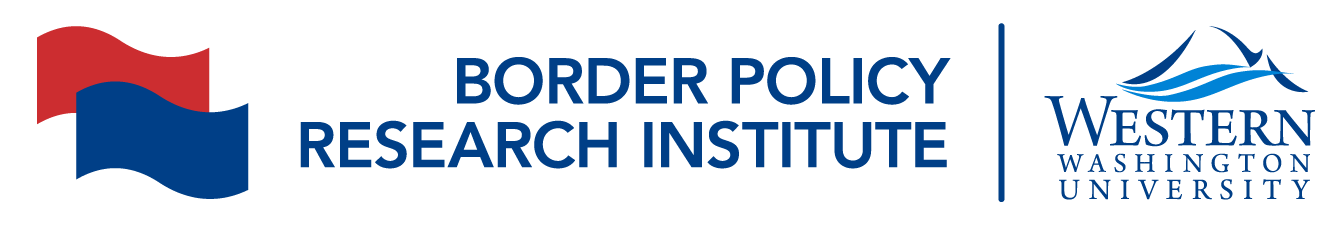 Cross-Border Cooperation & the Canada – US Border
The role of regional governance
Laurie Trautman, PhD
Director, Border Policy Research Institute, Western Washington University
Global Fellow, Woodrow Wilson Center & Canadian Global Affairs Institute
[Speaker Notes: Start with a brief snapshot of the binational scale between CA and US, top down
Overview of what we do in Cascadia through a more bottom-up approach
Use COVID-19 border restrictions as a lens through which to compare how these approaches impact borderland communities and how we can move forward]
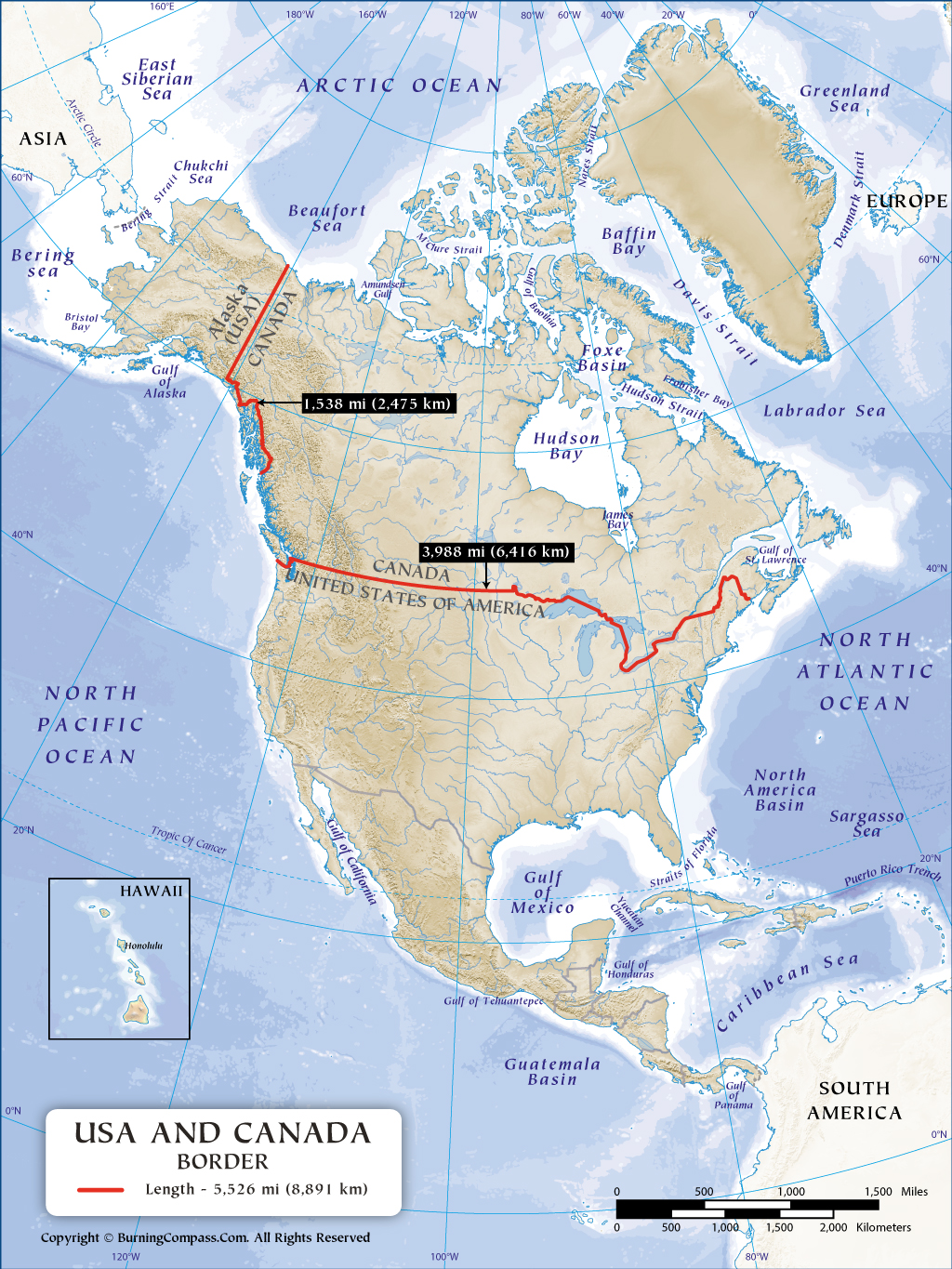 Canada & US share the longest land border in the world, composed of diverse regions
The border zone is not homogenous...
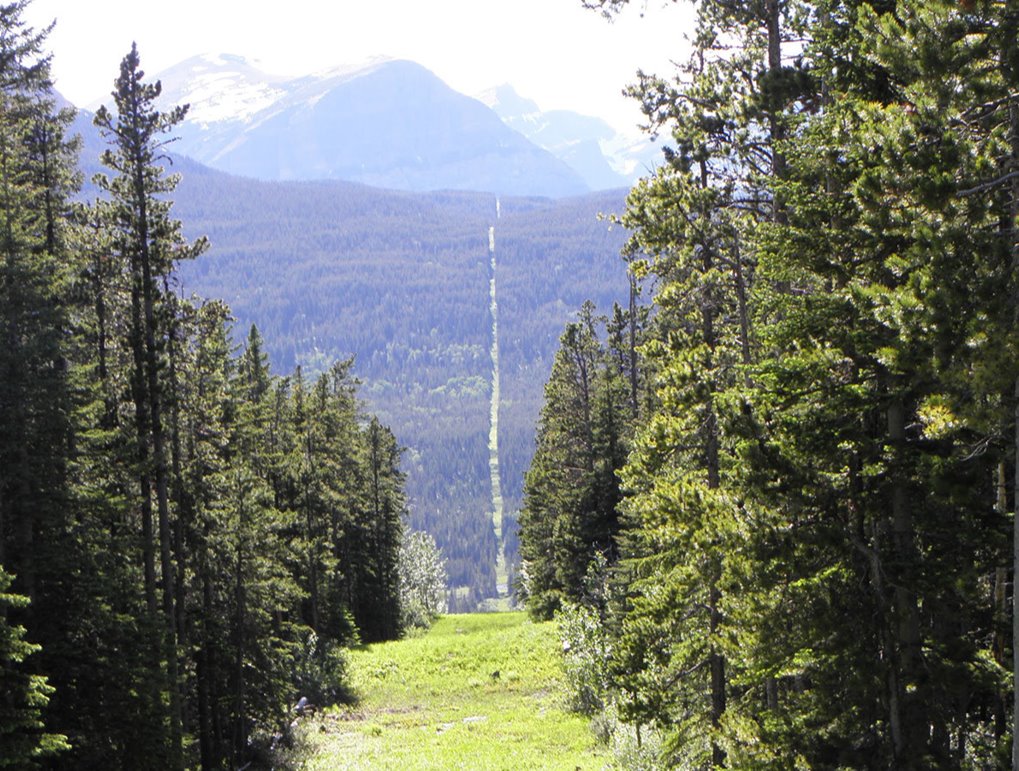 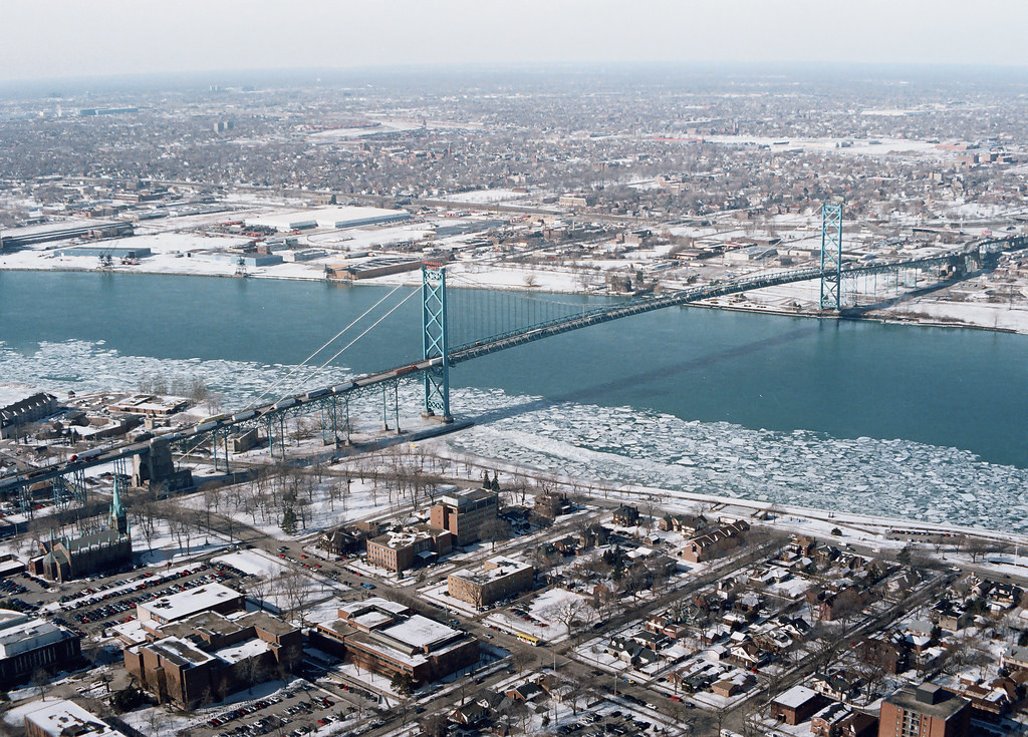 ...but border policy in North America is, which is a challenge for place-based models of cross-border cooperation
[Speaker Notes: Look different, connected differently, function in different ways
CA – US border policy is same throughout its 8,000 km]
Tension between territorial divisive bordering and connective spatial bordering
Connective
Trust
Shared identity 
Industries that are competitive OR complimentary that enhance development 
Infrastructure and transportation
Divisive:
Friction of the border
Misalignment of systems (labor, legal frameworks, governance)
Lack of structure/funding for collaboration
[Speaker Notes: Economic integration driven by private sector (Microsoft, Amazon)]
What exists at the top-down, binational framework? (goal of policy parallelism over integration)
[Speaker Notes: Borrowed the 3Cs model from Christian Leuprecht, EBJ
CA – US border policy relationship is very advanced and robust, which is why its surprising it broke down so much during the pandemic]
Canada – US pandemic border restrictions
[Speaker Notes: Inconsistencies very difficult for travelers to navigate
As we learned during COVID, a lot of things that function well can break down during times of crisis]
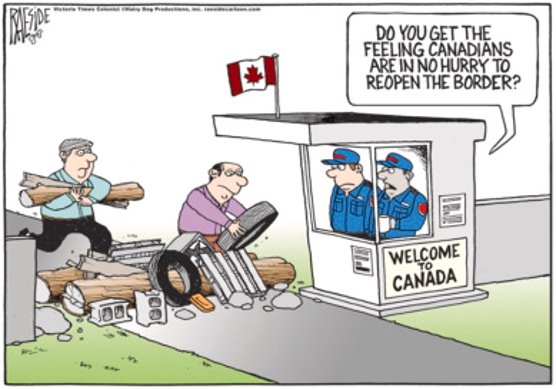 COVID-19 Border Restrictions & Borderlands
Hardening of borders prolonged in 
the North American context compared to the EU

Very little awareness or recognition of impacts on border communities
Transborder designation for 3 remote areas
Policies divorced from borderland realities
Severe social and economic repercussions that continue

Absence of a joint inquiry into ‘lessons learned’
[Speaker Notes: Transborder communities, Nov. 2020; Campobello Island, NW Angle, Hyder-Stewart
Canada's 3 day test requirement, US flights
Haven't yet returned to pre-pandemic travel land borders
EU is revisiting policies and institutions, common goal of deep collaboration, the US and Canada are going further down the road of policy parallelism
Distinct departure from the border management relationship developed post-9/11 years, which was collaborative]
Cross-Border Cooperation: A bottom-up approach in Cascadia
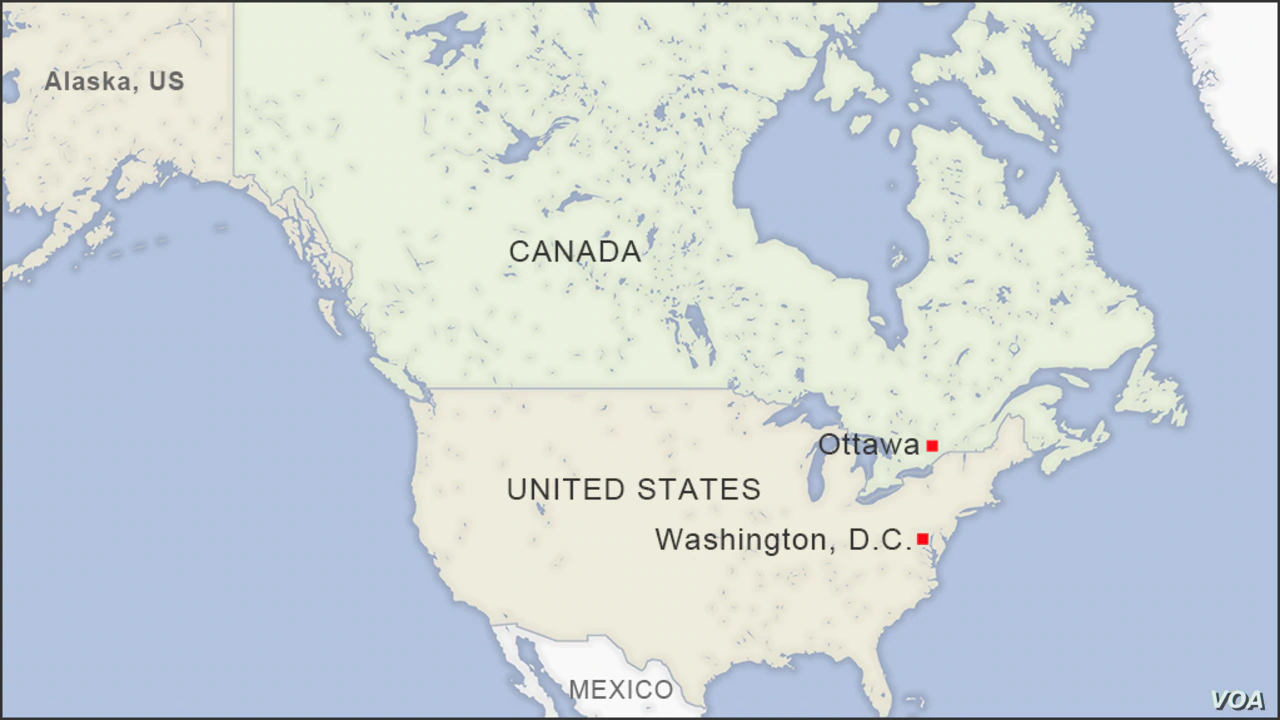 [Speaker Notes: Overview of a bottom-up approach in Cascadia, my panel presentation tomorrow will be more descriptive
First I'll again use the example of the pandemic border restrictions and a unique situation from Cascadia to illustrate multi-scale governance in practice]
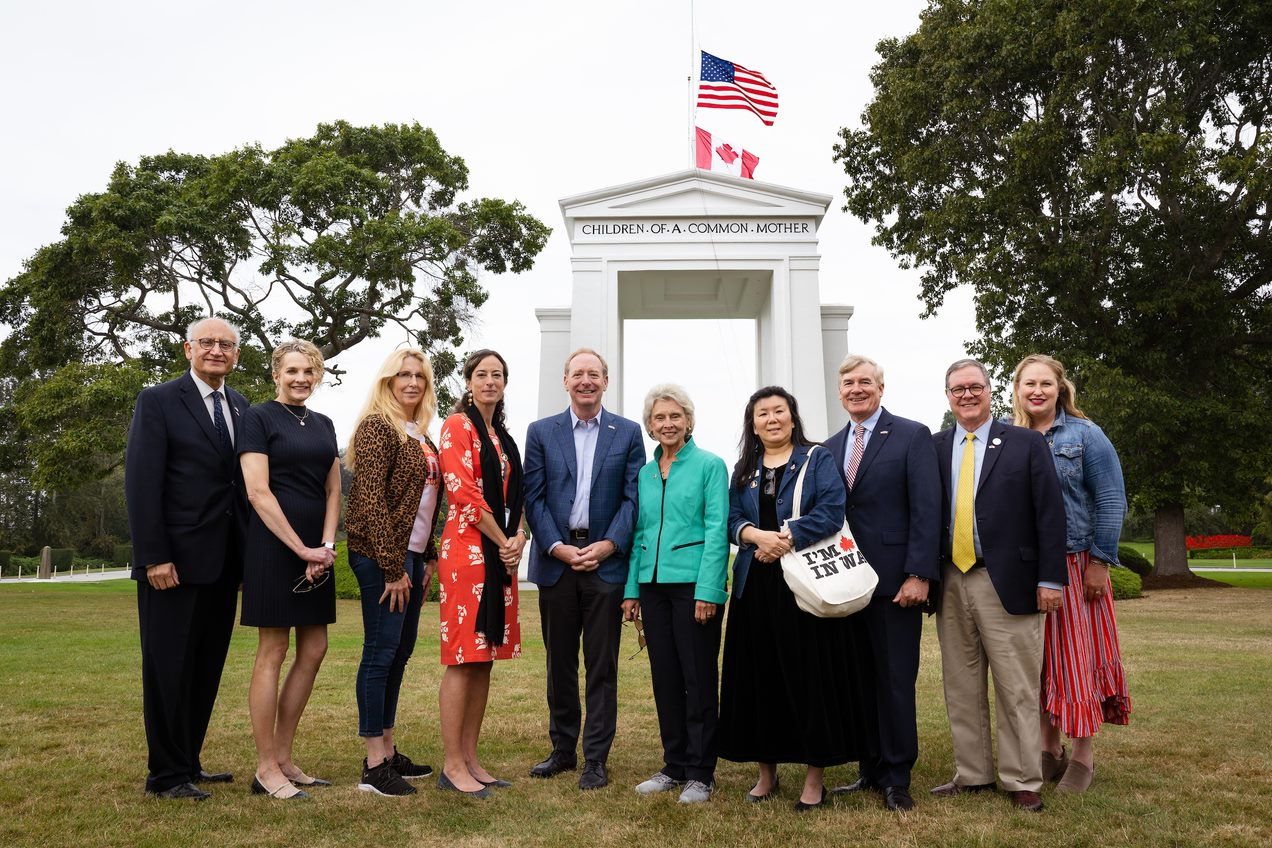 Cascadia: Entities focused on cross-border cooperation (our equivalent of EGTCs?)
Cascadia Innovation Corridor
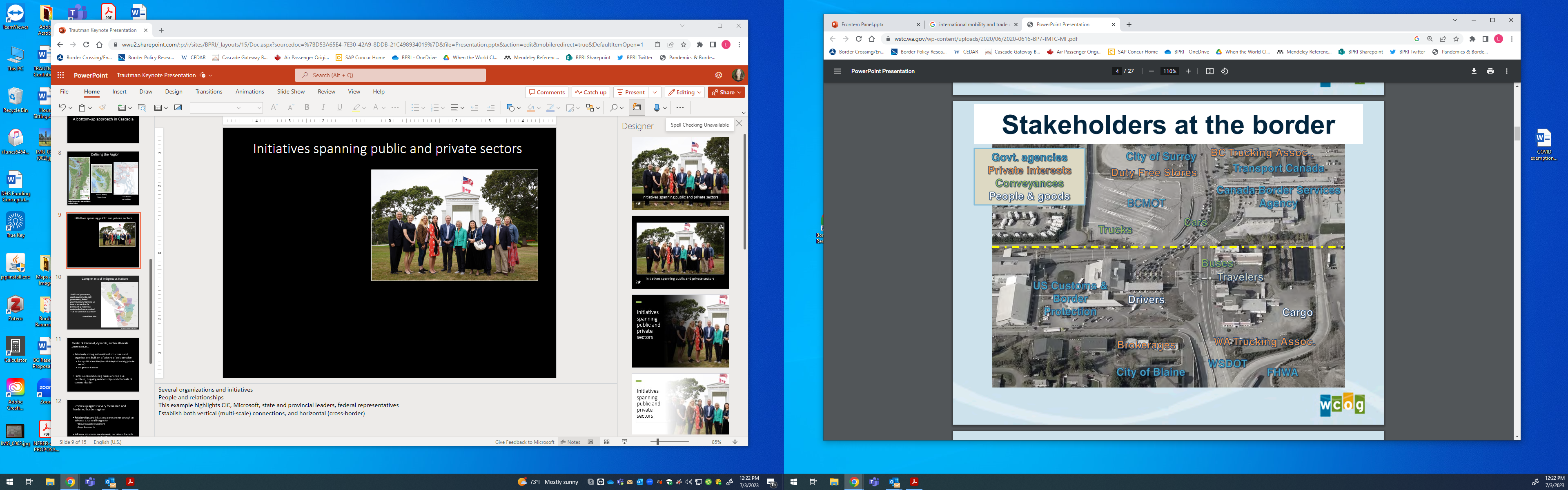 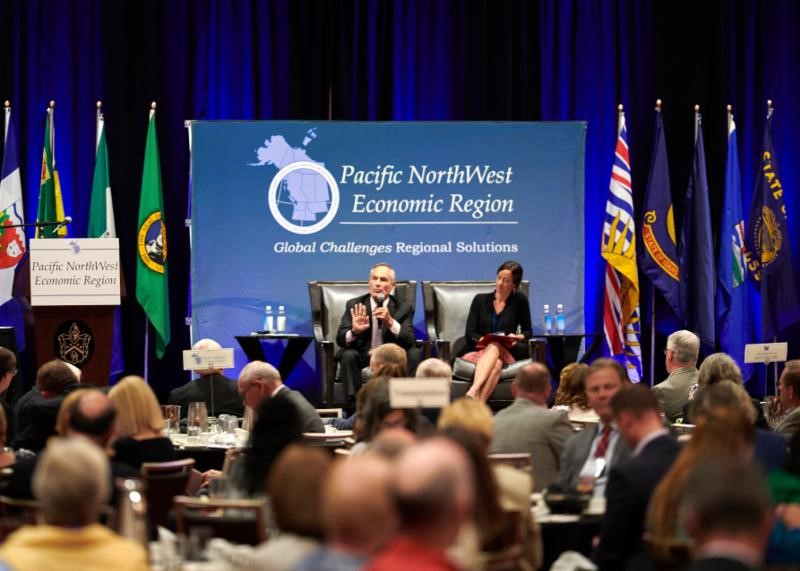 International Mobility & Trade Corridor Program
PNWER
[Speaker Notes: Several organizations and initiatives whose primary focus is on cross-border relationships and tackling shared challenges
Provide framework for those vertical (multi-scale) connections, and horizontal (cross-border)
Isn't necessarily the case in other cross-border areas of the CA-US border]
Cascadia Innovation Corridor
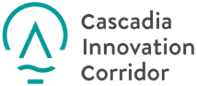 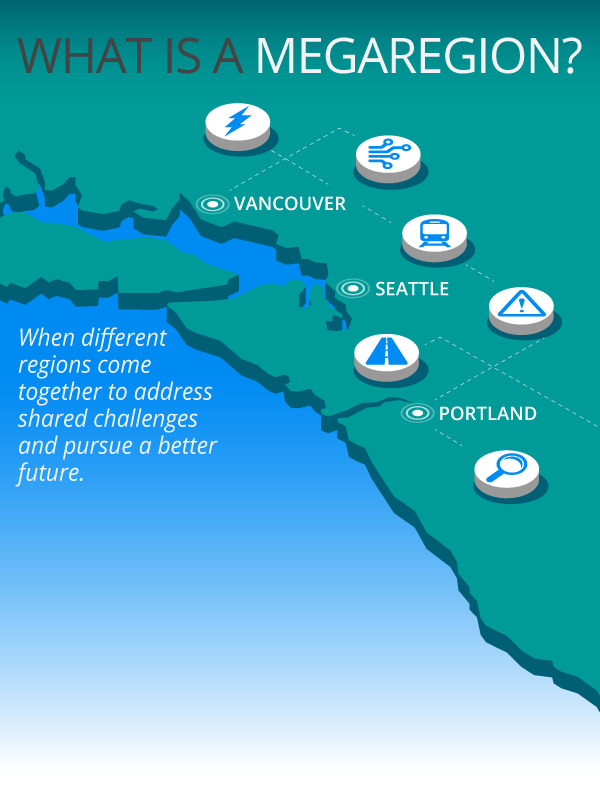 Bringing together:
Business
Academia
Government
Civil society

To facilitate:
Congestion/transportation
Life sciences
Transformative tech
Sustainability

On both sides of the border
[Speaker Notes: 1. A variety of organizations and initiatives engaged in cross-border collaboration
2. CIC is one I'm involved in
3. Regional approach, connecting BC/WA/OR
each year, the premier of BC and the governors of Washington and Oregon participate in the CIC conference to help spur various economic, trade, and academic initiatives, including high-speed rail]
Coast Salish Indigenous Nations
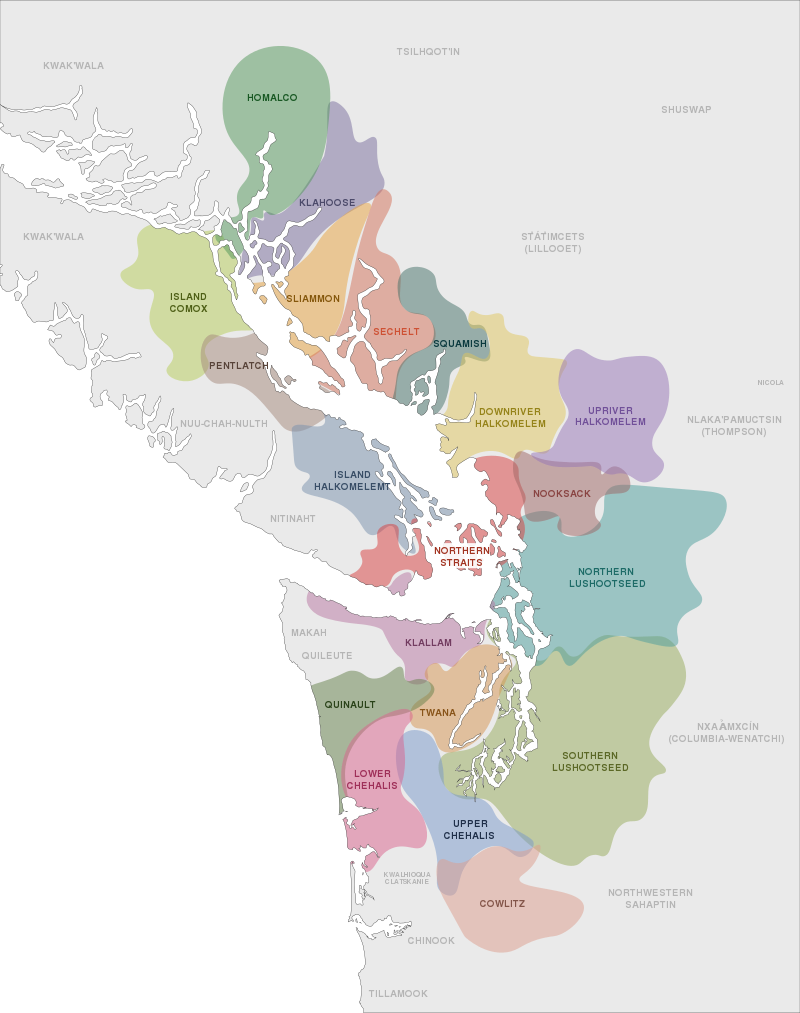 “It’s been put on us to bring an Indigenous framework to this Western way. With local governments, county governments, state governments, federal governments and agencies, we have to ensure that the framework of Indigenous traditional cultures are valued — at the same level as science.”

-Lummi Tribal elder
Coast Salish Dialects and Territories
[Speaker Notes: “Coast Salish” refers to a language family, including two dozen distinct languages and many dialects, and is used to indicate the cultural group of indigenous peoples who speak or spoke these languages.
60 + Tribes and First nations
Many have ancestral ties across the border
Increasing influence in governance space]
Pandemic restrictions & the borderlands
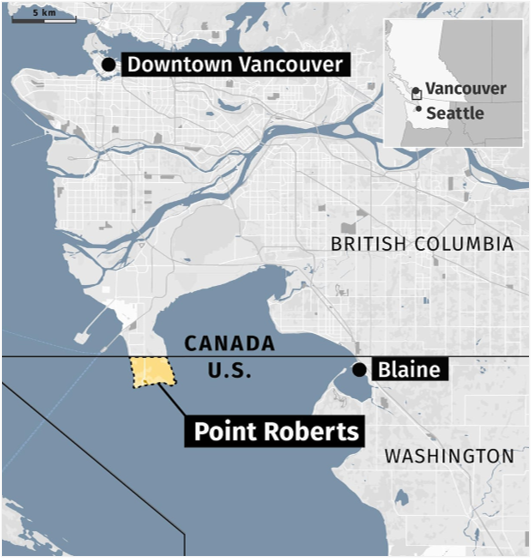 Working relationships & channels of communication:
Community leaders
Elected officials
Health authorities
Border agencies

Vertical linkages 
connect borderland community with various scales of government 

Horizontal linkages  
connect jurisdictions on either side of the border
[Speaker Notes: 1,200 residents, dual citizens, 49th parallel
Allowed to transit through CA to reach US for essential purposes 

Cross-Border Task Force, involved a lot of actors and stakeholders
VERTICAL: state, provincial, federal
HORIZONTAL: state and province, US CBP and CBSA, consulates, etc. 

Difficult to evaluate the success of these efforts. We were able to get some exceptions for Pt. Roberts, but not to the extent that we'd expect given the close relationship between CA and US, and the dependency of these residents on the border (no COVID cases until 2021)
Ex. illustrates how multi-scale governance worked in practice and how critical sub-national scale is during times of crisis and especially for borderland communities.]
Cross-Border cooperation in Cascadia is a mix of informal, dynamic, and multi-scale networks...
Relatively strong regional structures and organizations 
built on trust and a 'culture of collaboration’
hybrid state/civil society/private sector organizations

Indigenous Nations that span the border and are increasingly influential 

Tangible benefits
Times of crisis
Advancing border policies
[Speaker Notes: NEXUS, IBETs, EDLs]
...comes up against a very formal and strict border regime
Informal structures are vulnerable to political turnover, lack of funding, and capacity constraints 

Functional linkages may not be enough to advance structural integration 
Requires long-term capital investment
Legal frameworks
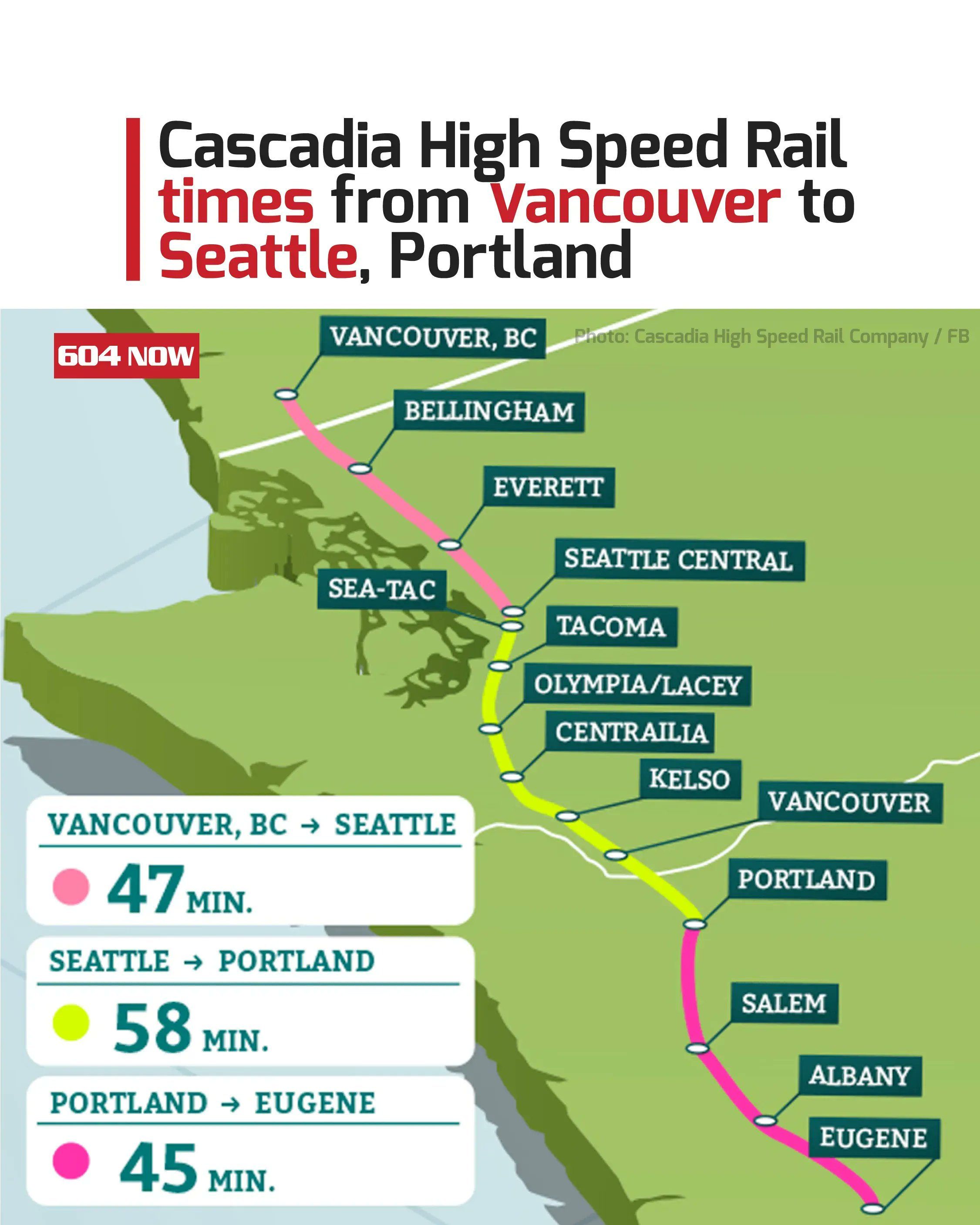 Can policy parallelism support cross-border infrastructure?
Future or the Canada – US border relationship
Increasing challenges that know no borders
pandemic border restrictions
climate-induced environmental challenges (floods, forest fires, rising sea levels)

Requires innovative and adaptable models of governance
Indigenous Nations

The sub-national scale is where the CA – US relationship is most functional
Cascadia region is a leader
100+ years of a peaceful border
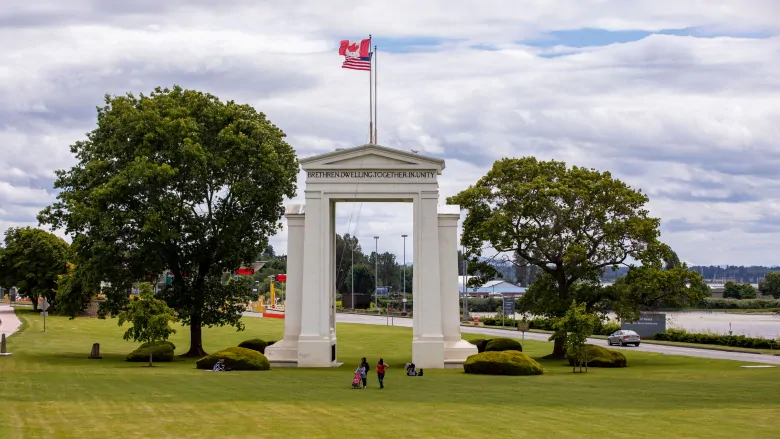 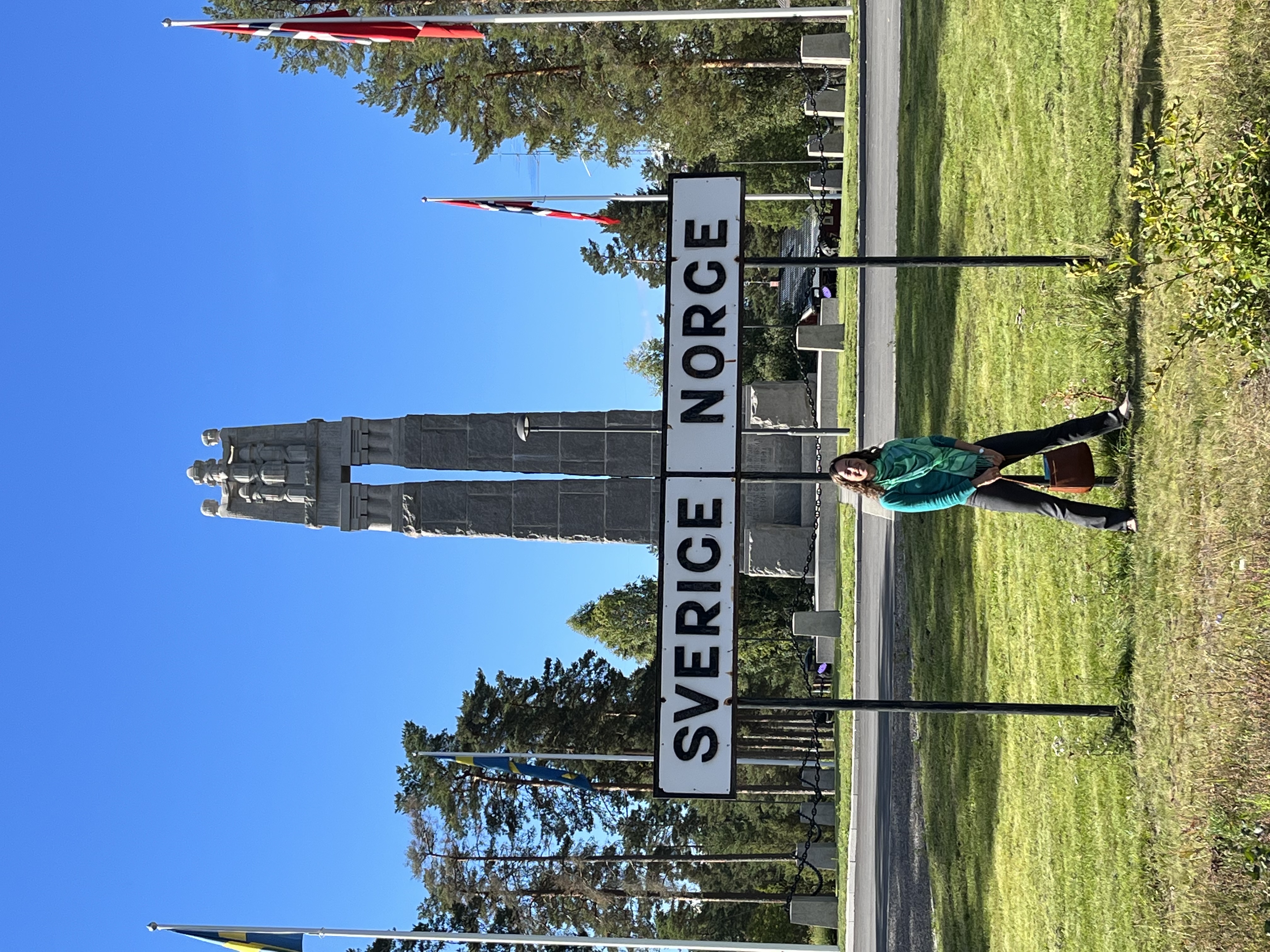 Canada – United States
Norway - Sweden
[Speaker Notes: Peace between two neighboring countries has the greatest impact in borderland communities
Both in Europe and N. America, governance emanating from those communities, where there is a lived experience of the border, is where we are most likely to develop and advance solutions to the challenges that borders create.]